OTLA standardisation
17th July 2024
Wendy Scott
Observations in Numbers
Guess how many observations have been completed this year?

Numbers on a post-it note


130 Number of tutors
15 Number of tutors not observed
49 provider own SLW
32 provider own OTLA
21 sample SLW
63 sample OTLA

A grand total of 165 observations
Tutor Statistics
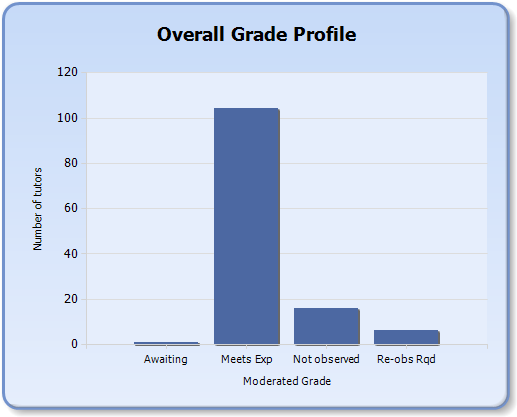 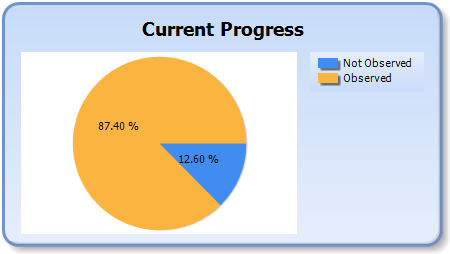 Congratulations for those achieving 100%
GCS
CFW
HFRS
Itchen
What we are doing well with
Most reports clearly identify key strengths, with supported evidence
Safeguarding/Prevent/British values is being reported well on
Pedagogical elements are being noted (question/cognitive load/assessment)
Where we could improve
Not all tutors are receiving suggestions on ways to be even better (developing best practice)
Some reports are overly narrative, and judgement is not always clear
Some reports come in with elements missing, or not proof-read
Not all reports are submitted in a timely manner
Standardisation Activity
Guess the strength:
Review the report and agree in pairs what you think the strengths are
We’ll then see if they match the original observers
The reveal:1
The reveal:2
The reveal:3
The reveal:4
Standardisation Activity
Guess the weakness:
Review the report narrative and agree in pairs what you think the development areas should be
We’ll then see if they match the original observers
The reveal:1
Development Area: Assessment of Learning 

Development Action: Clearly indicate on the curriculum plan how each learning objective will be assessed.
The reveal:2
Development Area: Assessment for Learning
Development action
Plan some open questions to measure achievement effectively and create accurate assessment records, where the goals match across the CIL, CP, HL16b and e.

Development Area: Employability- English and Maths
Development Action
Add embedding codes to the curriculum plan.
The reveal:3
Development Area: Clarity of purpose

Development Action:
Learning objectives need to be reviewed to ensure that they are SMART.
The reveal:4
None were given
What advice would you give to a new observer?
Annual Update training
4th September 1-3:30
Winchester Drop in Room